Fair Trade – Structure and Impact
How Fair Trade Works
Buyers in U.S. agree to pay a premium for products exported by developing nations
Originally only commodities – notably coffee
As movement developed, handicrafts became major part of Fair Trade
Some type of organization – an NGO or a Fair Trade organization develops contacts with growers or producers in developing nation
Arrange to have good shipped “outside” normal trade channels
Avoids middlemen from taking most of the returns to the product
Economics of Coffee
Consumer pays $6 or $7 per pound for a good Arabica coffee
Mark up at grocery store could be 1/3 to ½ of that
Distributor also might take 1/3 for shipping and local distribution
Advertising, other costs are also added
Grower is left with (in the past) about $1/pound on a $6 or $7 sale
Much of the coffee sold in lesser developed countries is sold through “coyotes”
Buyers who deal directly with growers who have no way of contacting purchasers who might pay more
Note that much of Coffee Production Occurs in Informal Sector
Family produces food and shelter for themselves; grows coffee on the side to provide some increase in their standard of living
Incremental income might pay for schooling, which is not free in most developing nations
MAJOR change in standard of living if the price of coffee can be increased
Increase in income “at the margin” can be a major benefit
Also note that if a mechanism is found to raise coffee prices, corporations will take advantage of that
Impossible to confine the benefits just to those in the informal sector
Basics of how Fair Trade Works
Workers form a coop and agree to conform to a number of conditions to be part of Fair Trade
Much more on that later
A Fair Trade organization – operating in the developed world- purchases goods at a premium
Markets them in the U.S. and Europe under a Fair Trade name
Brings up issue of certification – how does one know a product is actually Fair Trade – labeling becomes very important 
Major issue -> Fair Trade goods are more expensive – how to get consumers to pay a premium?
Education of Consumer
Critical in Fair Trade – If Folgers is $6 per pound and FT coffee is $8 per pound, why should someone buy it?
Embedded Philanthropy – purchase is philanthropic (not charity) because it contains both the good itself and a benefit to those less well off
Equivalent to Girl Scout cookies or the “buy a unit of good x, and $1 will go to charity”
Notably, FT sellers also try to hand other “ornaments” on the goods
Coffee is organic, sustainable, Non-GMO….
This mixing up of the message may be counter-productive, as commercial products use similar messages
Issue remains….how to get consumers to buy?
Sell in Places where Education about FT Possible
Notably higher education
Fairfield has had a variety of FT initiatives on campus over the years
Chocolate was one of the easiest
Also had sales of FT handicrafts take place in Barone Campus Center
Education of a potential buyer takes place at point of sale
Most common place for sale was a church or synagogue
Ability to provide INTENSE education of potential consumers
Churches also used this as a fundraiser
Sales in traditional grocery stores were problematic
Impossible to educate consumer unless someone placed in the coffee aisle at your local grocery store
Organizations that Engage in Fair Trade
Two different approaches
Equal Exchange (Massachusetts)
Products sold wholesale to churches, schools and universities
Then sold to consumers
Mostly commodities – coffee, cocoa, chocolate, tea, spices, etc.
Second approach -> Direct storefront
Ten Thousand Villages
Set up mostly in university/college towns
Offers mostly crafts, commodities are a sideline
Still offers opportunity to educate consumer about what they are buying
Product List
No limit to what has been marketed as Fair Trade
Traditional goods: Coffee, chocolate, tea
FT organizations add in dried fruits, pasta, sauces, spices, etc.
Key problem is generating sufficient demand for a product group to justify cost of setting up a coop to produce the product 
FT clothing is also a thing, as is FT wine
Becomes part of habits of “ethical consumer”
Start day with FT coffee and a FT cereal, dress in a FT shirt, drive to work in a Prius
	and come home to dinner made using FT sauces served over FT pasta
Some have argued that it will get to be too much for many individuals -> worrying all day about what products they consume….
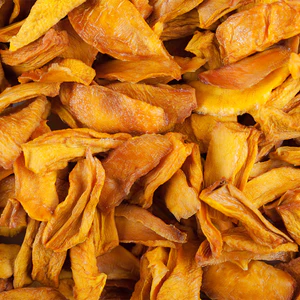 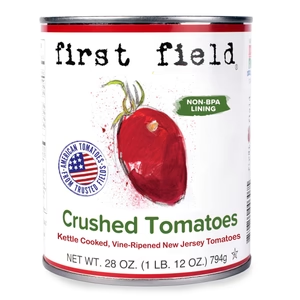 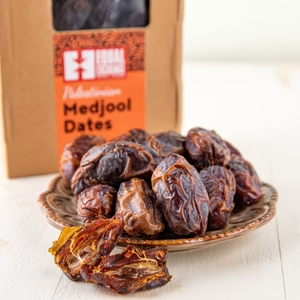 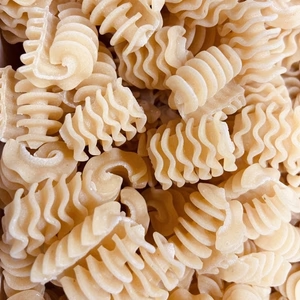 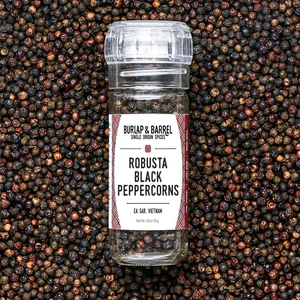 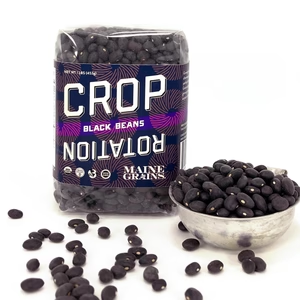 Certification -> A Growing Problem
Challenge to movement -> businesses have tried to co-opt the FT label to increase demand for their products
Nestle briefly tried marketing Fair Trade chocolate until they were called out on it (company itself was setting the standards)
Fair Trade KitKat
Products labeled Fair Trade are offered at Trader Joes and Aldi
But who is behind certification?
If self-certified, label may mean nothing
Most rigorous standards are imposed by FLO – Fair Trade Labeling organization
FLO is Oldest Certification Body
Present since the beginnings of Fair Trade
Comprehensive list of criteria growers must meet to label their products with the FLO symbol



Multi-year process in which growers are expected to meet tighter and tighter standards to remain Fair Trade
Explains why some coops fail
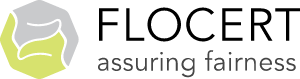 Timeline of FT Certification under FLO
First, Coop forms and expresses consent (by vote of growers) to apply for FT certification
1st year is relatively simple -> Ensure that growers comply with FT model and ensure that no non-FT products end up “mixing” with output
Farmers who are not part of coop must be excluded
2nd year -> Farmers must be made cognizant of restrictions on pesticide use and water conservation
Note that this is an added expense, and some farmers will balk at the outlays if the FT price is not significantly above the market price
By Year 3….
Governing council formed to act on behalf of coop
Consideration of Global Climate Change effects of growing products must be taken into account
Seems like a lot to ask of subsistence grower in a developing nation
By years 5 and 6, the coop can become fully certified if it has managed to take all these steps
Not surprising that some don’t succeed
Gold Standard of certification
Competing Certification Body
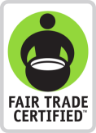 Fair Trade USA



Standards are less onerous
Certification can be obtained quickly and without conforming to as many steps
Since consumers are poorly informed about FT products to begin with, to some growers this is the preferred path
Far fewer details on website about process, but it is simpler
Existence of 2 paths to certification has set off kind of a war between the two organizations
FLO claiming it is the “real” certification body
Fair Trade USA responding that it is facilitating more rapid growth of the movement and better access
Likely this will be an ongoing “conflict”
Consumers don’t want to be part of this battle…just want information
Once again, this is where education of the consumer through churches, synagogues, etc. is important
Fair Trade Article – “Fighting the Tide”
Most important points of the article
Like most subsidization schemes, paying an increased return on a product is inferior to a cash grant
If growers are balancing  purchasing a bundle of goods, X, but also enjoying leisure in the amount L
Changing the price of leisure (the “wage” rate) will change the relative utility of leisure v. other goods
The level of utility obtained will be lower for the same amount of funds injected
On the positive side, FT promotes work and a learning process for workers that may be beneficial in the future
Advantages and Disadvantages
Obvious advantage is the rise in income for growers/producers in the developing world
Other major advantage is the passing on of expertise regarding marketing, what type of goods to offer, etc.
Two major disadvantages
Provides incentive for producers to remain in markets that are not good long-term prospects
Coffee production is too high – FT helps maintain that
Creates a schism between those in and those out of the system
A FT grower might end up with “innovations” that place other coffee producers at a disadvantage
Evaluation and Critique of Commodity Stabilization
Incongruity of running 3 programs parallel to one another at same time
If any were working, why do the other two?
Also, odd that the EEC/EC/EU running a subsidy program at same time caretls are attempting to force prices higher
Helpful to put three programs side-by-side……
Comparisons of Purpose, Mechanisms, Prices, etc.
Path Forward….
Alternative strategies for developing nations:
Eschew the GATT/WTO system – at least further tariff cutting – and pursue workable regional integration
Potentially linking existing FTA’s into bigger associations 
No reason why Mercosur, Andean Group and Caricom could not form a VERY large regional trading group
Within that group, reorientation of trade specialization could be a focus
Reduce the number of exporters to a manageable number within each product group
Conduct joint development policy -> something ASEAN sought to do
Develop industries that have both economies of scale and some freedom from competition
Trade Patterns in the Devloping World
Working against diversification
Climate -> Many developing nations have limited agricultural land
Rain forest or desert may dominate
Pre-cursor to development (and trade) is establishing an agricultural surplus
If farmers can produce enough to feed themselves and others, some are freed from subsistence agriculture
Permits part of the population to engage in production for export
Whether it be agricultural goods or manufactures
If land is mostly rain forest, that will determine production (coffee, cocoa, natural rubber, etc.) – may stymie efforts to diversify
As Diversification Advances……
Economic cooperation more difficult
“key” products become less important – negotiations on production produce fewer results
Figures below on cocoa show why a cocoa cartel was able to reform
One of the few products where several nations have still failed to fully diversify
Again, climate working against moving into new products
As noted earlier in course, even moving farther along production chain made difficult by tariff policies of developed world
Cocoa is tariff-free, chocolate is tariffed
Patterns of Trade of Commodity Dependent Countries
Some (formerly) dependent coffee exporters
Colombia: Petroleum, coal, coffee, gold, refined petroleum
Total exports = $40.5 Billion
Coffee exports = $3.2 Billion (7.9%)
Guatemala: Coffee/tea, clothing, fruits, nuts
Total Exports = $13.6 Billion
Coffee Exports = $928 Million (6.8%)
Cote D’Ivoire: Cocoa, Natural rubber, gem stones
Total Exports = $12.9 Billion
Coffee Exports = Negligible
Continued
Formerly dependent cocoa producers
Ghana: Oil, gold, cocoa beans
Total Exports = $12.8 Billion
Cocoa Exports = $2.8 Billion (21.9%)
Cameroon: Mineral fuels, cocoa, wood
Total Exports = $5.2 Billion
Cocoa Exports = $805 Million (15.5%)
Cote D’Ivoire: Cocoa, rubber, gold
Total Exports = $12.4 Billion
Cocoa Exports = $3.8 Billion (30.6%)
Continued
Sugar producers
Brazil: Iron ore, soybeans, petroleum, crude sugar
Total Exports = $247 Billion
Sugar Exports = $10 Billion (4.0%)
Cuba: Tobacco products, nickel, sugar
Total Exports = $1.72 Billion
Sugar Exports = $173 Million (10.0%)
Ecuador: Mineral fuels, fish, fruits/nuts
Total Exports = $25.3 Billion
Sugar Exports = Negligible
Finally, One Mineral Product (Tin)
Peru: Copper, gold, refined copper
Total Exports: $56.3 Billion
Tin Exports: $860 Million (1.5%)
Bolivia: Gold, petroleum gases, zinc
Total Exports: $11.0 Billion
Tin Exports: $507 million (4.6%)
Malaysia: Electrical Machinery, mineral fuels, computers
Total Exports: $352 Billion
Tin Exports: Negligible
In General, Outside of Cocoa, Diversification has been Achieved
Countries no longer focused on the prospects for individual commodities
Organizations that promote these products are still around
International Cocoa Organization (ICCO)
International Coffee Organization (ICO)
Natural Rubber Association (NRA)
Promote continued growth of consumption in industrialized countries
Except for the reformation of the cocoa cartel, do not pursue production and price agreements
UNCTAD’s advice to developing nations is to use forward markets to reduce risk
On the Negative Side…..
Diversification out of commodity production has not been achieved
Note the primary products being export – Most are still commodities
Mix blunts effects of price changes -> For Colombia, coffee prices and petroleum prices are unlikely to move in tandem (graph)
Downward trend in one commodity presumably offset somewhat by different price trend in other commodity
The more goods added to the mix, the greater the protection
Forward Markets
When the cartel movement collapsed, UNCTAD began recommending forward (futures) markets as a substitution
Forward markets originally developed to protect farmers in the U.S. from a market imperfection
ALL corn farmers harvested at about the same time -> buyers (commercial) would delay making purchases until a degree of desperation set in (corn was beginning to decay)
Then offer prices that were well below market
Market imperfection made farming far less profitable
How Forward Markets Work
Chicago Mercantile Exchange is oldest
Offers a wide variety of options on commodities, currencies, even crypto
Cattle, soybean, corn, petroleum, silver, gold, palladium, etc.
Even treasury notes
https://www.cmegroup.com/
In general, contracts offered for 30- 60- 90- and 120- periods
There must be an institution behind the any futures contract
Exposure is enormous if prices move too much
Contracts Bought and Sold on Margin
Purchasing a 30-day “corn contract” for July delivery for 10,000 bushels @ $10 per bushel ($100,000 total) might require on 5% down
Encourages “gambling” -> alters purpose of market to a degree, but farmers still use system to eliminate risk
In above, only invested $5,000 -> if price goes down marginally (5%) investment is gone 
If bought as an option, $5.000 is gone
Conversely, if price goes up 5%, you will break even ($5,000 return - $5,000 option fee =net zero)
If price goes up 10%, will net $10,000…doubling your money
For Commodity Producers (Real Purpose)
Can “pre-sell” output at a known price
Plant soybeans in May, agree to sell in August (a “put”)
Agreement to buy is a “call”
Food producers that use soybeans will agree to buy, eliminating risk that price will go up
Note that, it is just as likely you will lose engaging in one of these contracts
For farmer, price goes up beyond futures contract price
Would have done better not using an option
But, certainly is eliminated, so planning can occur
If price rises enough, farmers will simply allow the option to expire
New York Mercantile Exchange is where Commodities from Developing World are Traded
Sugar, cocoa, coffee
https://quotes.ino.com/exchanges/category.html?c=food
Developing nation can pre-sell its output (using an option, to avoid weather risks)
Know definitively what price will prevail, and plant accordingly
If prices rise significantly above options price
Allow option to expire and sell in spot market
Likewise, sugar, cocoa and coffee users (e.g. Hershey) can lock in a known price
Problem is one of Time….
Length of lock-in of prices is, at best, 180 days
Planning horizon for many of the commodities sold by developing nation is years
Cocoa trees take 4-5 years to produce, longer for coffee trees
Developing nations cannot react to price changes by changing production
Output is pre-determined
If prices are weak, only solution would be to withdraw production from market
Not a great option
For Mineral Commodites
Can easily adjust output to market conditions
Tin, for instance
Use 6-month forward contract to establish price of tin ½ year out
Produce accordingly
Does not solve problem of long-term declining prospects for commodities
Should also note that consumers of commodities use options market in same way
Hershey’s pre-buys its cocoa
Can then plan on costs and profit maximize
Remaining Issue….
Even if one nation reduces its output in response to falling prices, others may not
Problem that plagued OPEC for most of its existence
Prices would weaken, and Saudi Arabia would encourage production cuts
Most nations ignored the Saudis, leaving them the only country self-imposing the cuts
Saudis finally punished all of OPEC in 1986 through massive over-production that led to deep price cuts
So, only if several nations cut output will this work as a control
Active Diversification Strategies…..
No perfect solution to commodity problem
Increased cooperation through regional integration has been suggested
1960s, Central American Common Market (CACM)
Failed due to regional conflict (Nicaraguan conflict)
But, if pushed through, nations could have cooperated on production
Instead of all nations producing coffee, some would have specialized in other tropical crops (e.g. bananas)
Would have reduced production to a degree
For Mercosur….
Brazil is an industrialized economy, while Paraguay and Uruguay are still mostly agricultural
Argentina remains a global source of high-end beef
As long as production by one country is not “cannibalized” by its partners, all win
ASEAN, from its inception, pursued region-wide industrial policy
Not regarded as particularly successful, but laid the framework for using coordinated policy across nations to prevent multiple competing producers
Former use of Policies such as ISI
Import-substituting industrialization
Process of industrializing based upon “creeping up” the production chain
Tariff protection an essential part of ISI
Example -> automobile industry
Set up assembly plant and import components for assembly (Japanese did this to avoid U.S. VER in 1980s)
Impose high tariff barrier, so if company wants to sell in nation, it must abide by requirement that PARTS imports are encouraged, but not finished product
After a period of time, begin making basic components of car domestically and, once again, discourage imports of competing products
Continued…..
Finally, begin production of entire product -> once again, tariff protected
When fully established, tariffs can be reduced
Although can be applied to individual nations, in regions like Central America, might be consortium of nations
ISI was applied in Brazil and elsewhere
Although technically, nothing wrong with technique, result was very, very high cost industries
No competition, so no incentive to develop efficient production
In practice, final step above (reduction of tariffs) never happened
Cars built behind a wall of high tariffs were high cost
Removal of tariffs would have decimated an industry that took years to build up
ISI Usually viewed as Anti-Free Trade
Counter argument is that comparative advantage might be unobservable until a nation has achieved economies of scale
Perhaps, based upon resources, available labor, transportation system, Argentina is the best place to produce cars in the world
A small automobile plant will, regardless of the efficiencies of the market, be unable to compete with the large-scale plants elsewhere in the world
ISI would enable an industry to grow until it is of sufficient scale to compete globally
Unfortunately, ISI applied mostly as a political tool
Little regard for actual attainment of efficiencies
Particularly when governments swung left
Most Nations in Latin America Tried ISI
First in consumer non-durables -> food and beverages, for instance
Then into automobiles, machinery, electronics
Boldest jump was into commercial aircraft production
Embrier of Brazil makes short-hall aircraft…competes to a degree with Boeing 737, although smaller
As a reflection of the cost problem that inevitably arises
Tariff on electrical transformers exported to Brazil was a high as 400% at one time
Obviously, this produces high costs in the economy for businesses that use transformers
Finally, Path Pursued by Asian Tigers
Export promotion strategy
Thailand, Indonesia, Malaysia, the Philippines
Made jump to consumer electronics from extractive products
Led to years of extra-normal growth, unique in the Pacific Rim
What does the trade of the 4 Asian Tigers look like
Thailand:
Electrical machinery, equipment: US$45.3 billion (16% of total exports)
Machinery including computers: $43.9 billion (15.5%)
Vehicles: $31.3 billion (11%)
Rubber, rubber articles: $18.8 billion (6.6%)
Plastics, plastic articles: $15.1 billion (5.3%)
Gems, precious metals: $14.8 billion (5.2%)
Indonesia
Malaysia
Electrical machinery, equipment: US$127.9 billion (36.3% of total exports)
Mineral fuels including oil: $60.2 billion (17.1%)
Machinery including computers: $27.5 billion (7.8%)
Animal/vegetable fats, oils, waxes: $23.7 billion (6.7%)
Optical, technical, medical apparatus: $14.4 billion (4.1%)
Summary Table
The “Death” of Globalization and its Impact on Trade
Goals of globalization
Bring developing nations fully into global trading system
Enable the partial industrialization of developing nations, particularly China, India, Brazil (supposedly Russia and South Africa)
Raise standards of living
Weaken the dominance of European nations, the U.S. and Japan in global trade
Increase global governance through expansion of international bodies (e.g. the EU)
Why System is Partially Unraveling…..
Accomplishments seem under-whelming and costs too high
Accomplishments:
Integrating China into the WTO and world trading system
Increasing India’s role in global trade
Successfully integrating some nations (e.g. Asian Tigers) into global trade in manufacturing
Huge drop in trade barriers, although mostly happened by 1977 GATT round
A seeming reduction in regional conflict -> Ukraine being the major exception
Closer trade ties reduce incentive for conflict
Factors Leading to Rejection of Aspects of Globalization
Some basic assumptions in error
Assumed (for U.S.) that even if production went overseas, design, sales and service would provide sufficient jobs
Reality: Employment not only an issue, but wages are substantially lower in service economy (car salesman does not make what an assembler does)
Developing nations would be lifted out of commodity dependence
Numbers we have reviewed showed this did not happen -> traded one set of commodities for another
Diversification has helped economically, but many are expressing frustration that little industrialization for export has occurred
Out-sourcing has led to major problems with supply-chains
Notably computer chips, but also many more products
Process is now underway to bring some of that back home
In the interim, corporations hopefully will give up on single-sourcing
Is global governance any better?
IMF is still the IMF – viewed dimly by many in developing world
WTO is now just a dispute body, with tariff-cutting process in suspension
Regional blocs seem frozen – stuck with partial integration, but not going forward in any way
Globalization has raised standards of living for many, impacts uneven
Those engaged with international trade do appear to do better